Jouer avec la Physique– Homo Ludens en Licence –
Tristan Baumberger
Université Paris-Diderot (Paris 7)
[Speaker Notes: Johann Huizinga]
Wolfgang Pauli
Niels Bohr
Tippe Top
Les Physiciens et le Jouet…
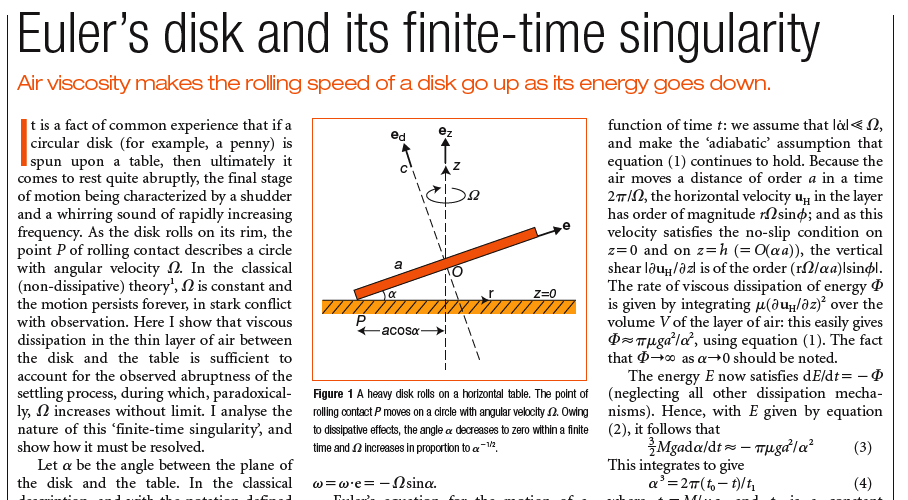 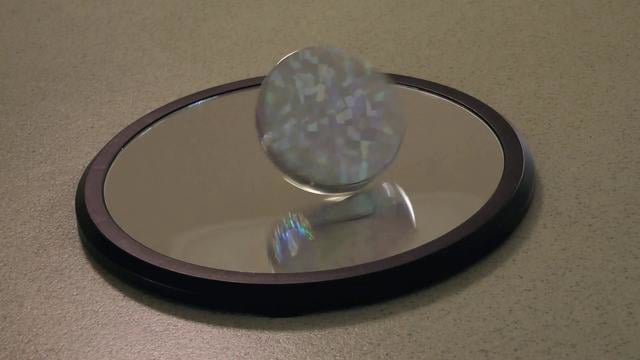 K. Moffatt, Nature (2000)
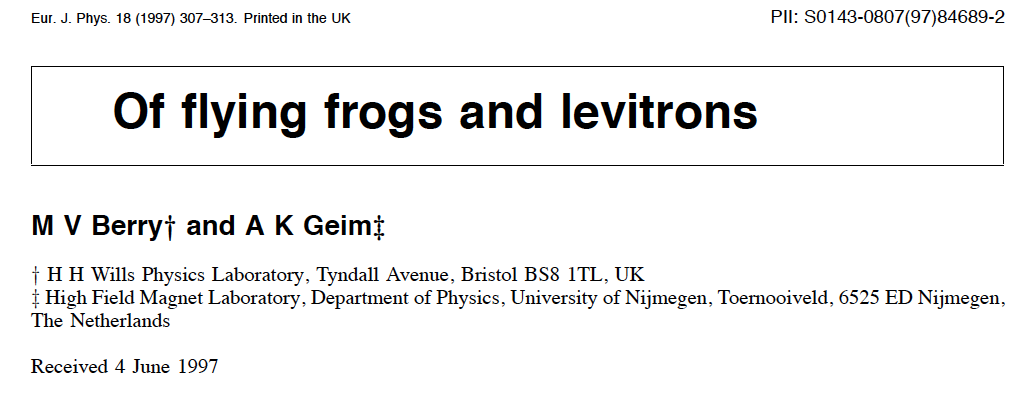 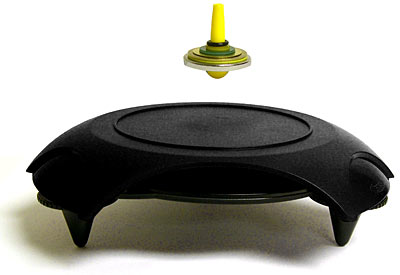 IgNobel 2000
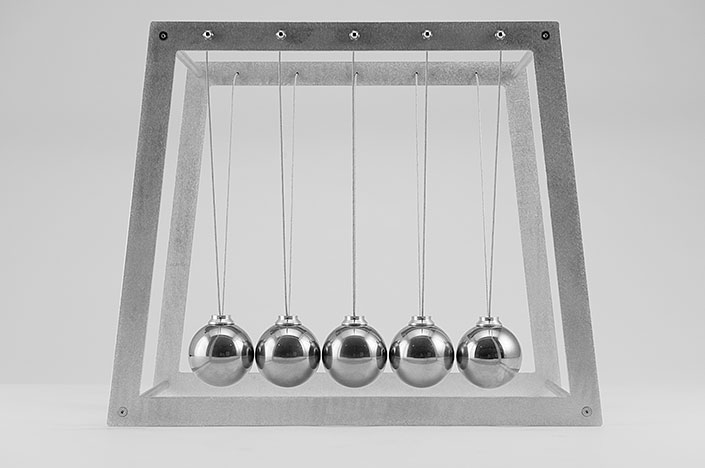 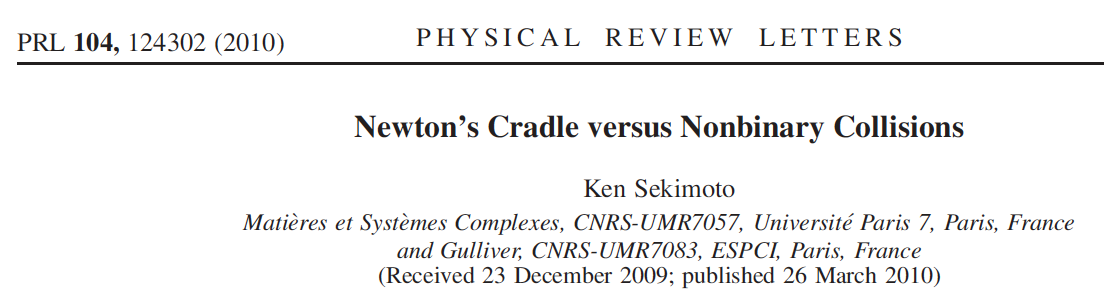 Le Jouet...
quelle valeur ajoutée 
pour enseigner la Physique ?
le jouet « expliqué » : un moyen original de « faire » de la physique

objets ludiques : donner à voir et à manipuler

objets nomades, au fil de l’histoire de la physique
[Speaker Notes: les écueils à éviter
les pistes cachées]
1. Expliquer
Le Levitron, mission impossible ? Hélas !
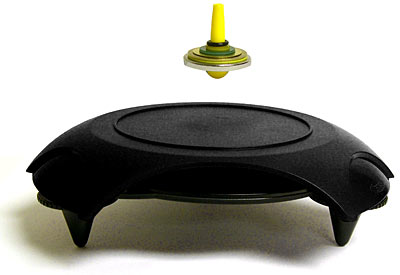 Lévitation (dynamique) d’un aimant permanent dans un champ (statique)
 un joli problème de physique…(cf. théorème d’Earnshaw)
 magnétisme + stabilité des systèmes dynamiques…
convient mieux à un projet de physique expérimentale (L3)
										 (cf. Y. Couder, demain)
Le pendule (pas si simple) dit « de Newton »
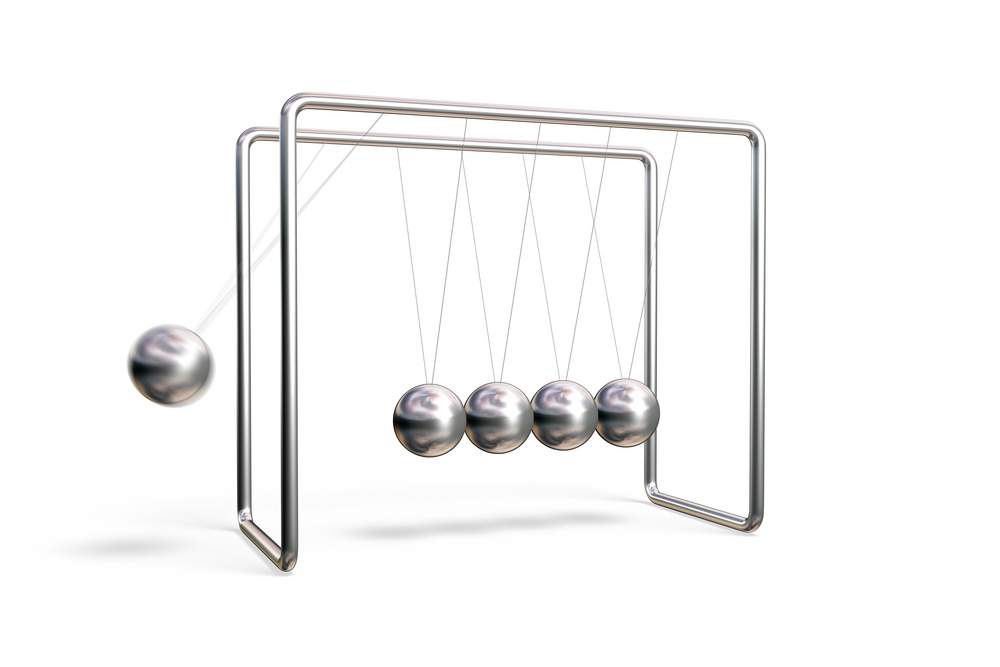 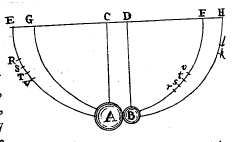 Newton (Principia, 1687)
Mariotte (1673), Huygens
V0
avant
 un pb dégénéré
la nature semble choisir la solution la plus simple !
V0
après
-1/3 V0
2/3 V0
 interactions = contact solide-solide…
 mieux vaut traiter l’expce de Rutherford !
G.L.Baker & J.A. Blackburn, « The Pendulum – a case study in physics » (O.U.P. 2005)
P
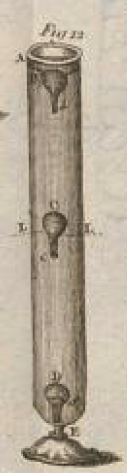 Le Ludion revisité
0
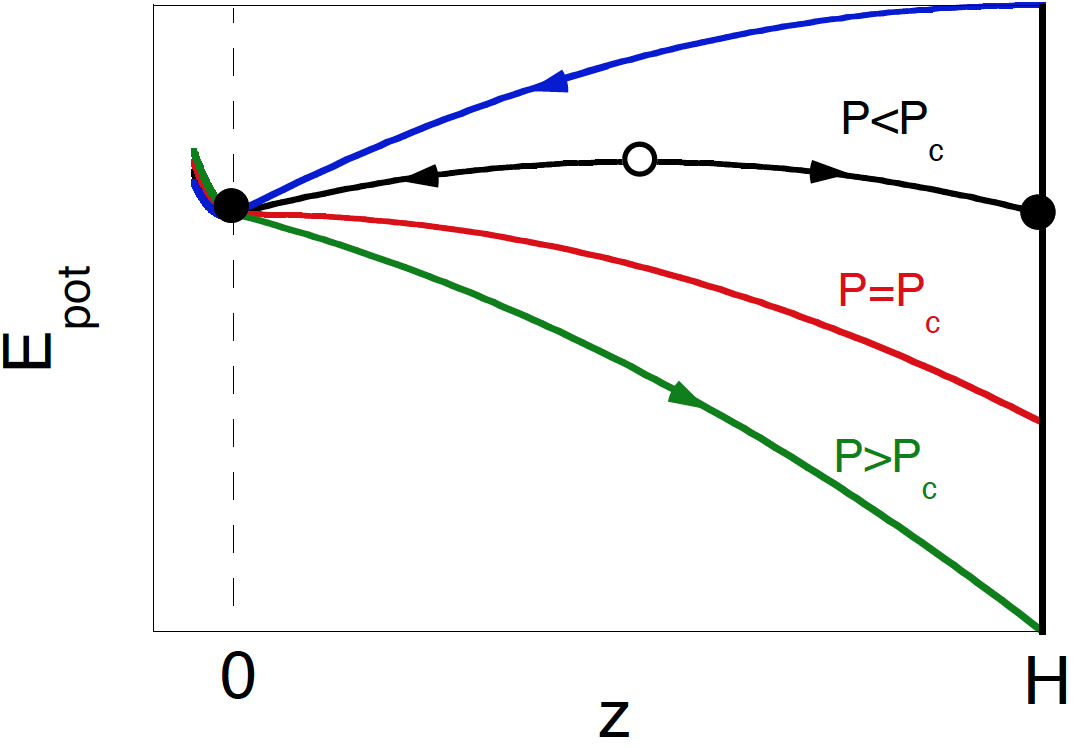 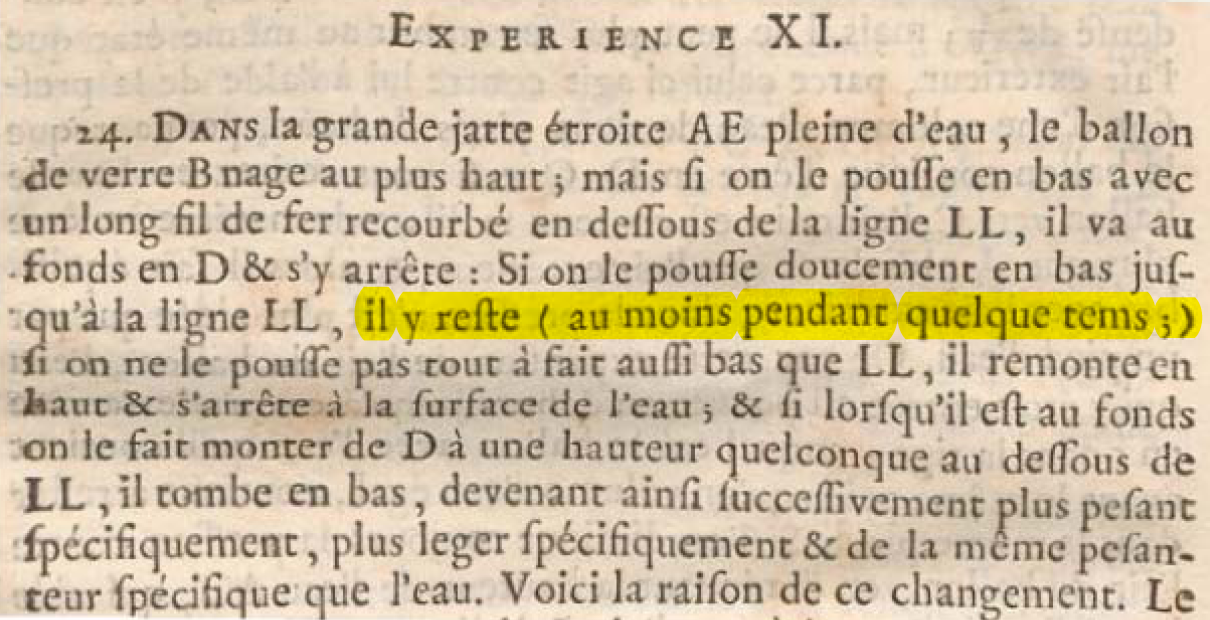 H
J.T. Désaguliers, démonstrateur à la Royal Society
A Course of experimental philosophy (London, 1734)
z
équilibre instable, transition de stabilité, hystérésis…
2. Expérimenter
La SUPER•BALLE
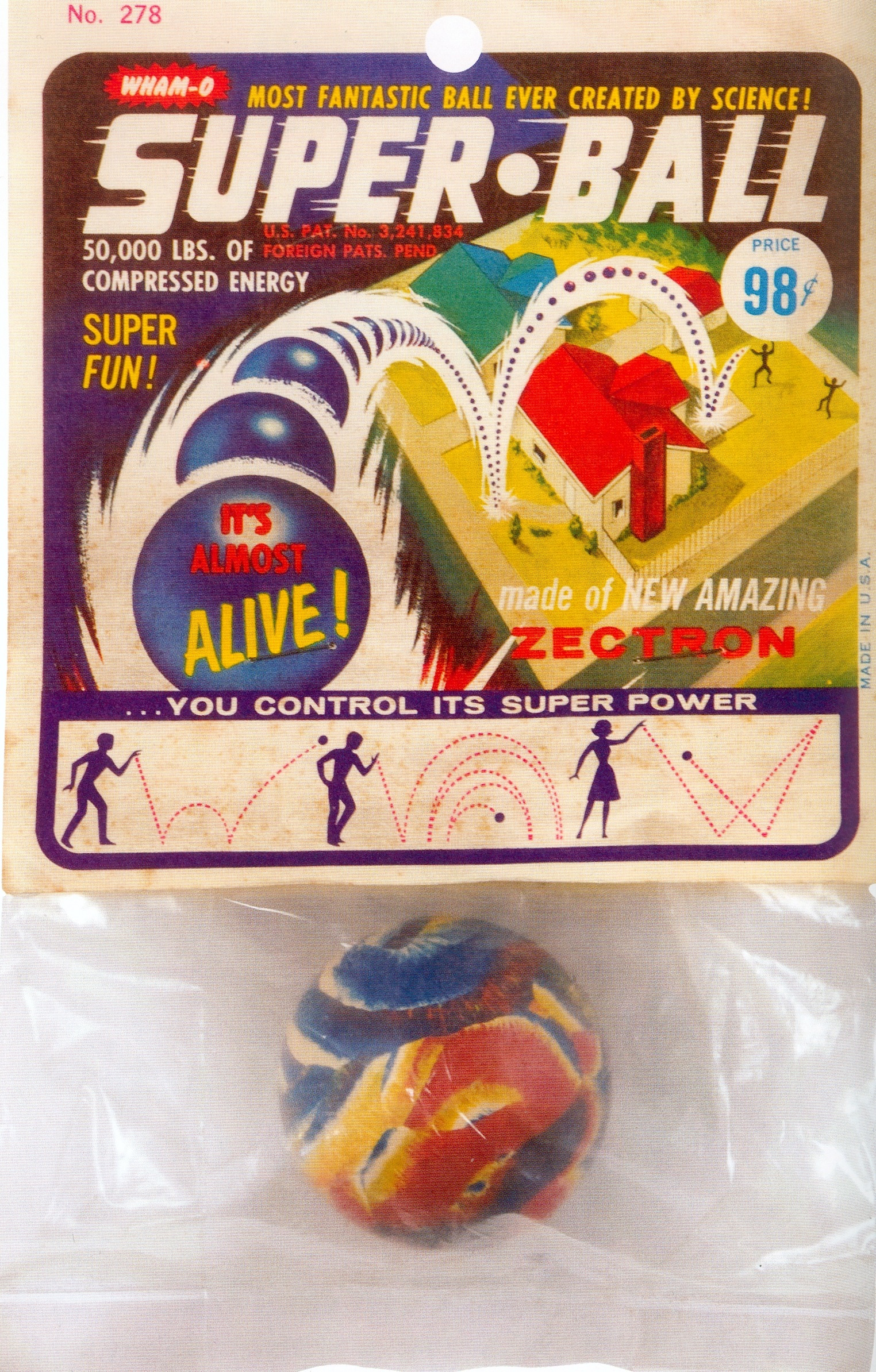  élastomère à fort coefficient de restitution…
couplage contre-intuitif entre 
moment cinétique et impulsion horizontale
 idéal pour une séance de TP sauvage 
dans les couloirs de la fac... succès garanti !
 Pb. : on ne trouve plus que les balles 
made in China, très peu performantes…
 délicat à expliquer (contact élastique)
1965–1975
20 million de balles vendues !
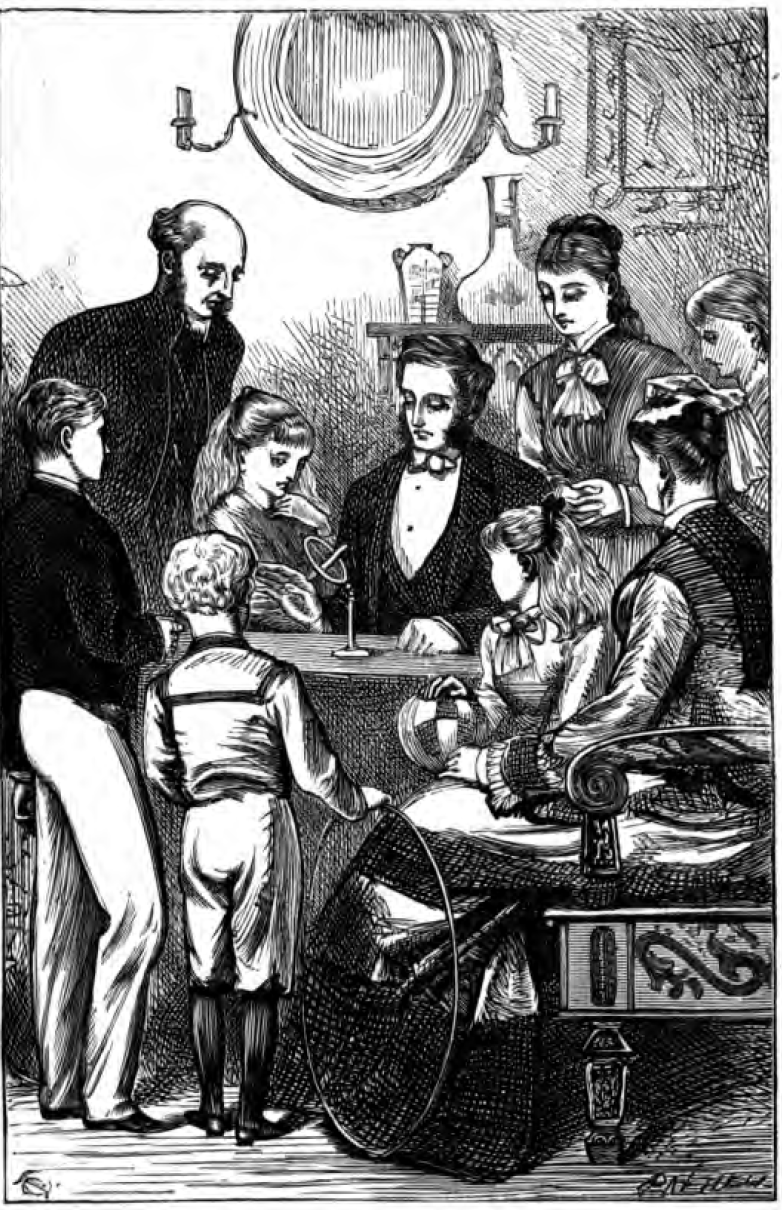 Le Gyroscope et ses Avatars
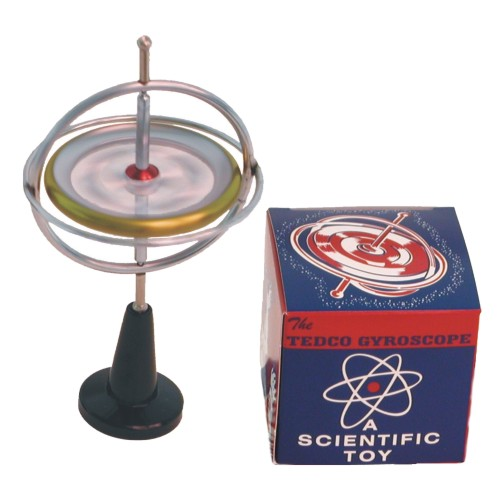 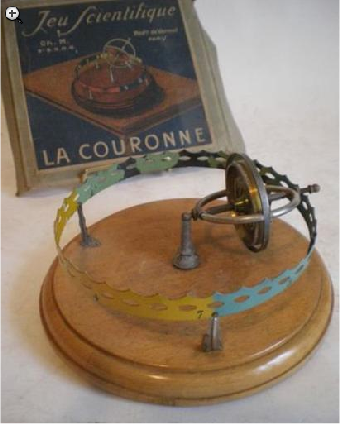 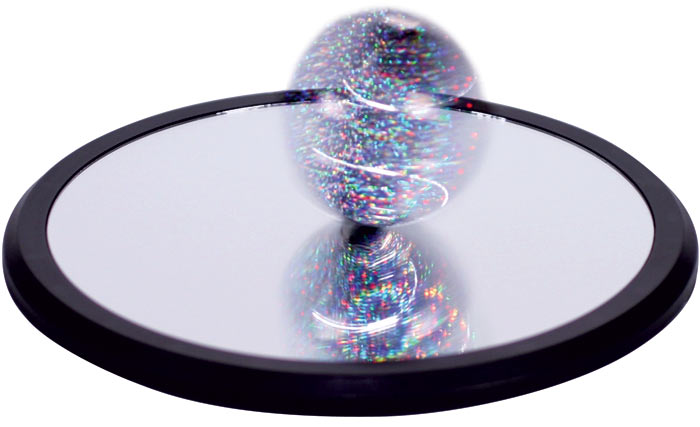 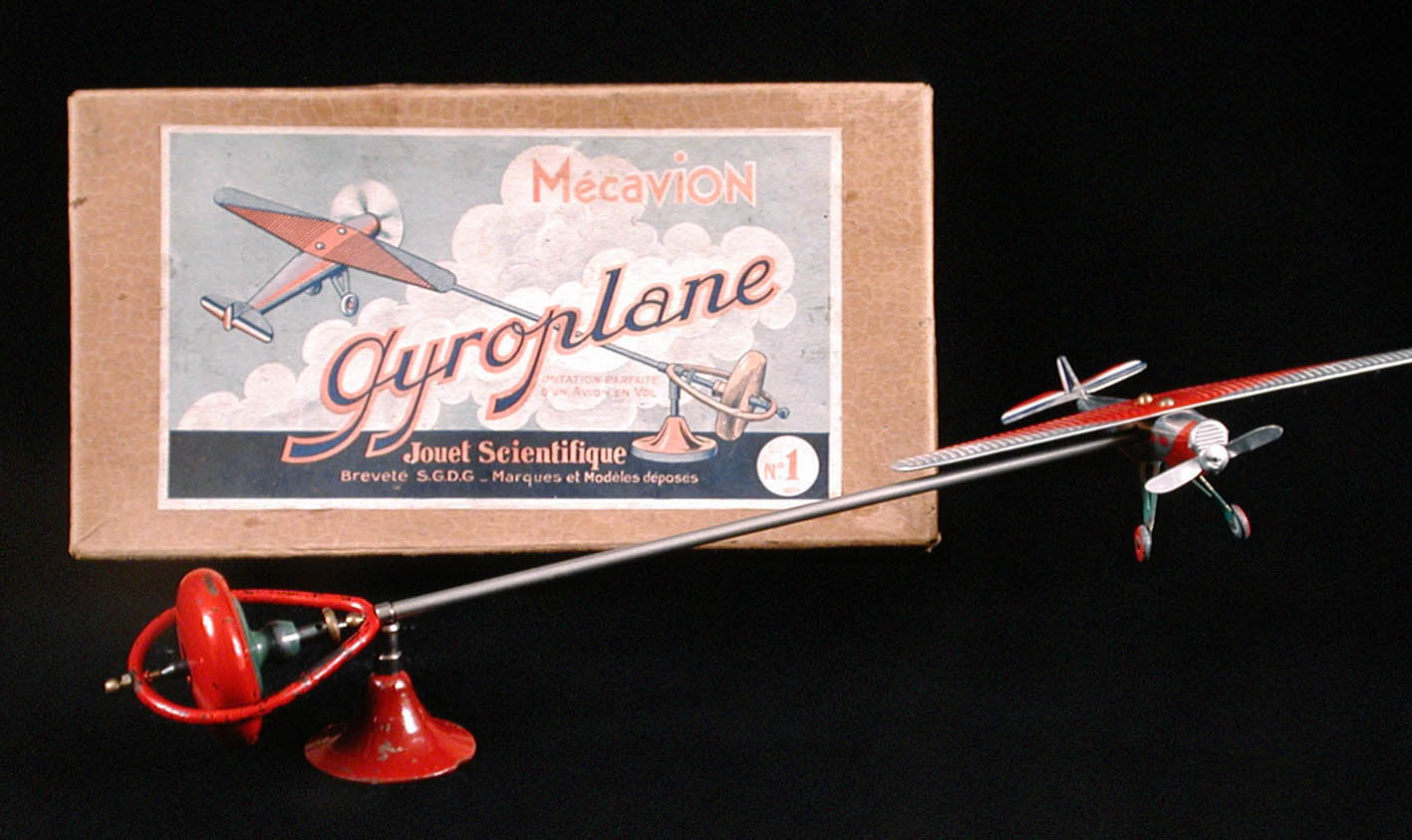 R. Routledge, 1877
Science in Sport made Philosophy in Earnest
Le Gyroscope 
de Léon Foucault & Paul-Gustave Froment (1852)
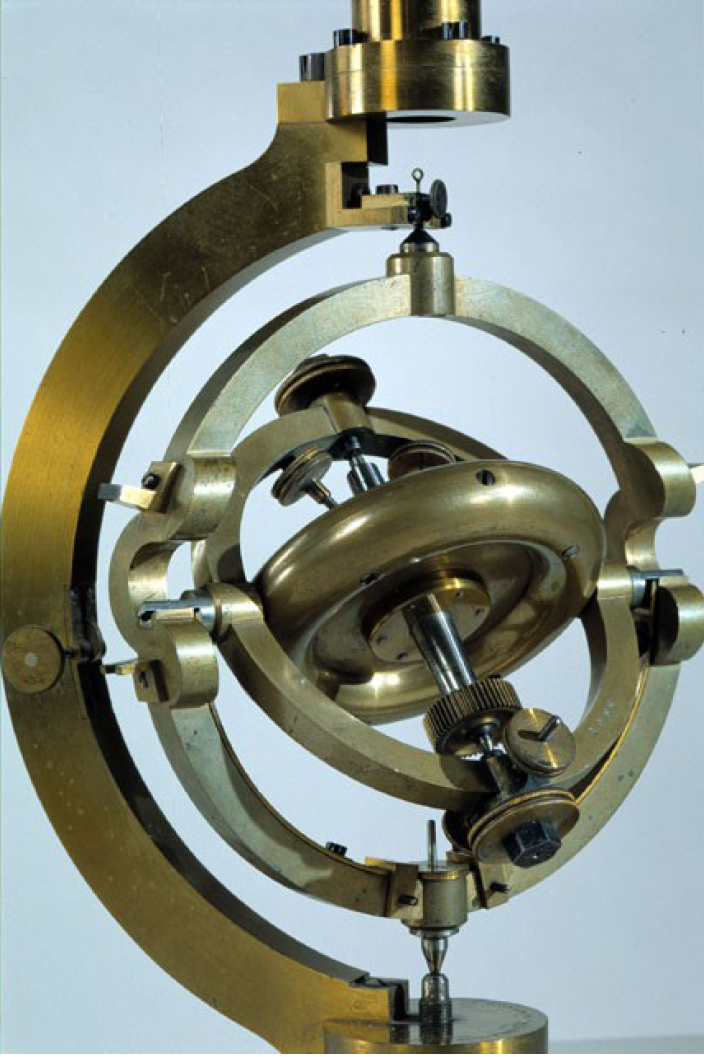 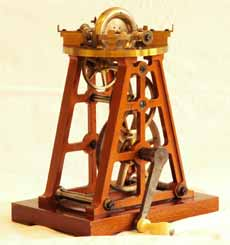 Copie du gyroscope, MNAM
suspension à la Cardan
Ah ! le lanceur…
10 min @ 150-200 Hz
…tout sauf un jouet !
William Tobin (2002), Léon Foucault, EDP Sciences
un Classique : le Gyroscope TEDCO...
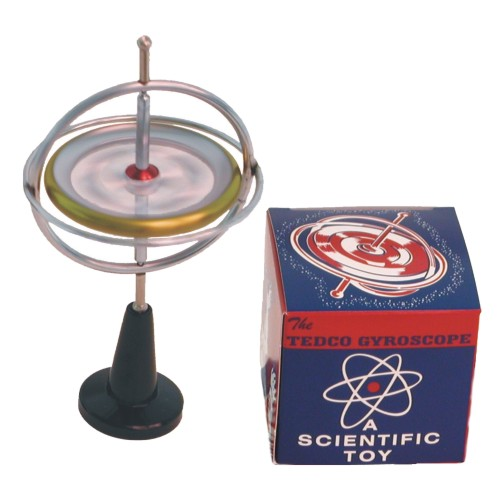 avec son lanceur à ficelle !
“Chandler Gyroscopes” (1917) racheté par Tedco Toys ® en 1982
® plusieurs dizaines de millions d’exemplaires vendus...
un succès commercial non justifié par les performances expérimentales !
de quoi gâcher des vocations
… à éviter
Super Precision Gyroscope (Gyroscope.com)
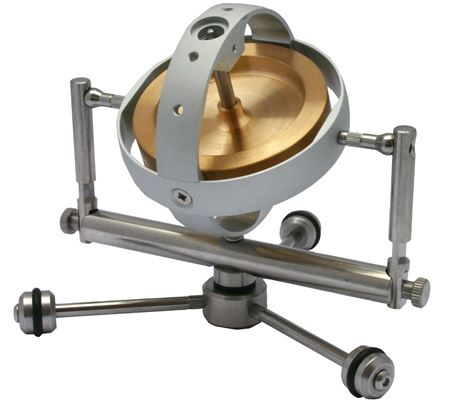 bien plus performant
lanceur motorisé
 bien plus cher ≈ 120 £
… est-ce encore un « jouet » ?
La solution : la Power•Ball
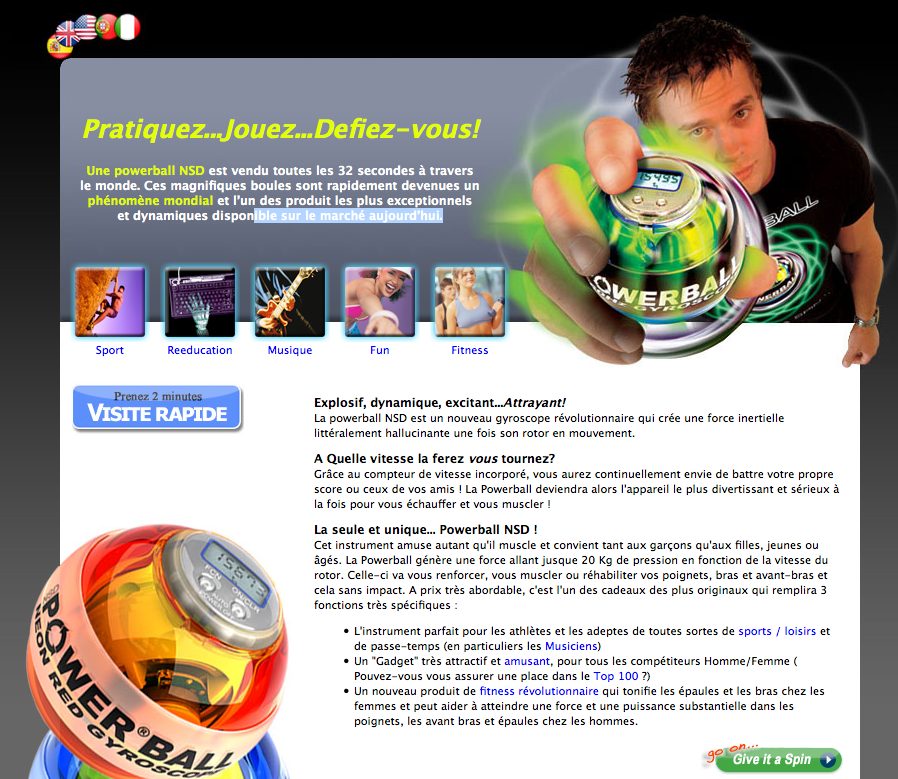 Homo Sapiens, Ludens... Faber !
coupler précession et rotation propre 
grâce aux ... frottements sur l’axe !
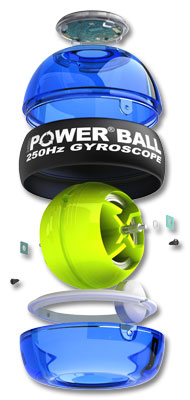 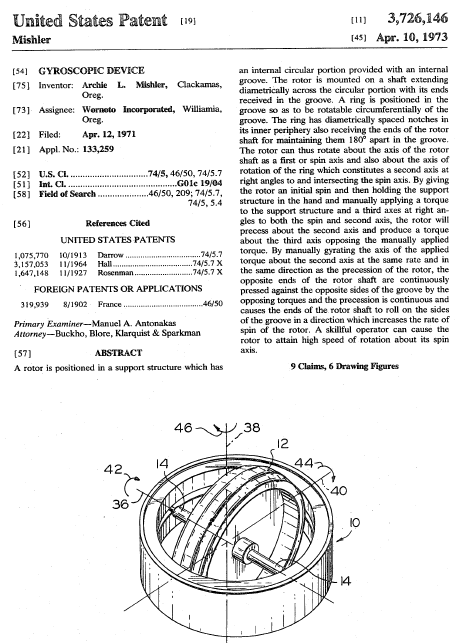 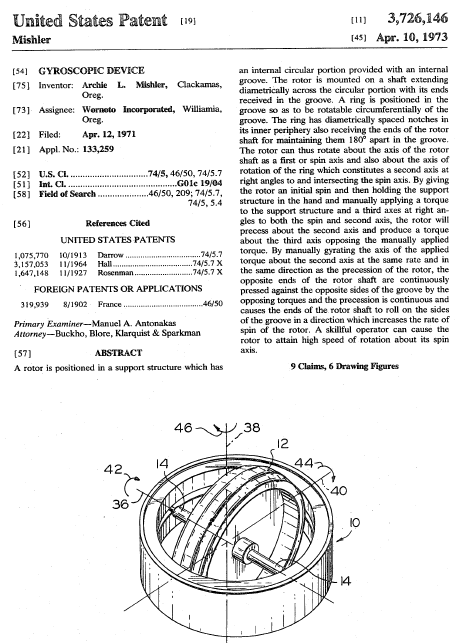 transfert quasi-adiabatique d’énergie… 
du poignet au rotor
® couple synchrone  :
jouable, démontable, calculable…
Le Gyroplane
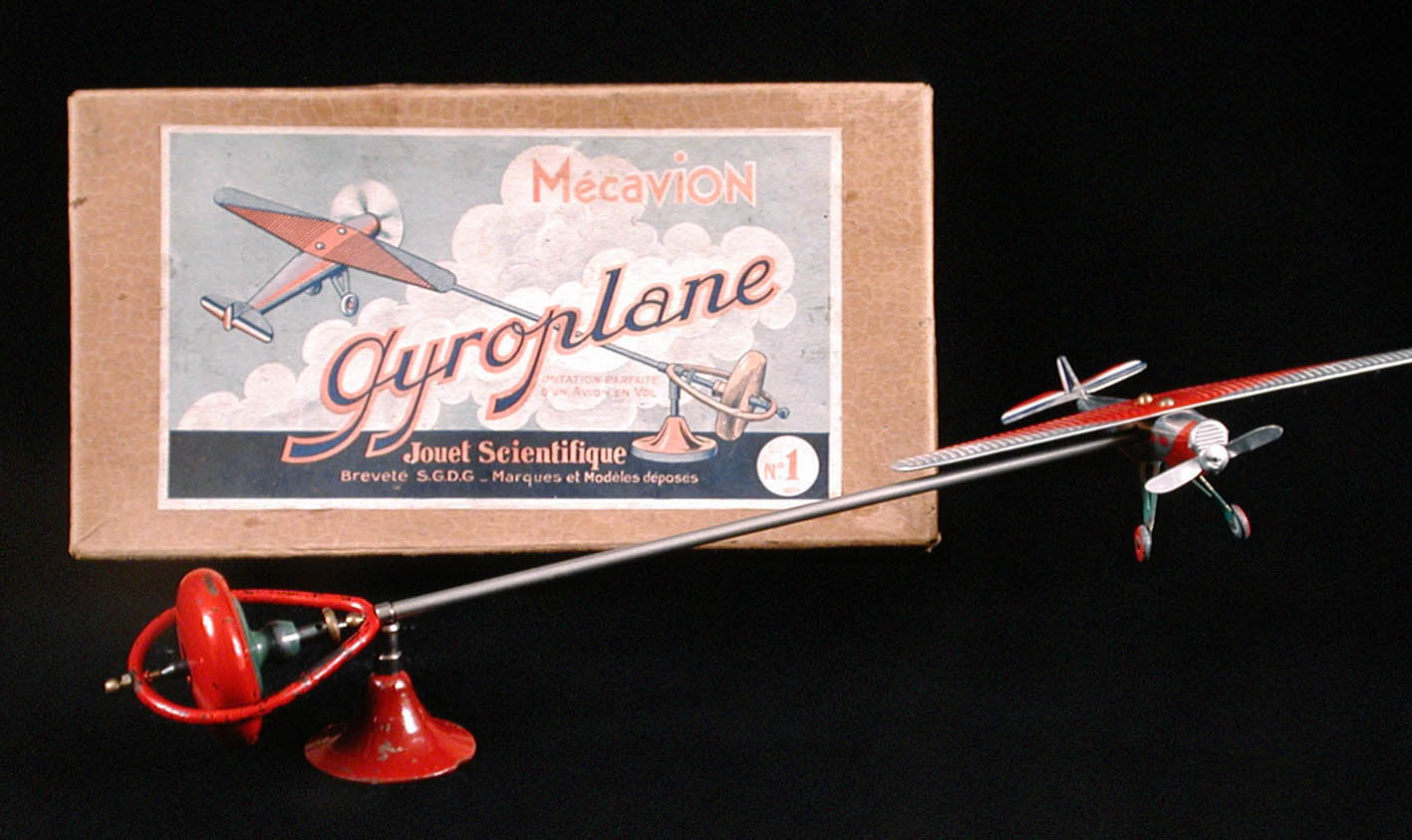 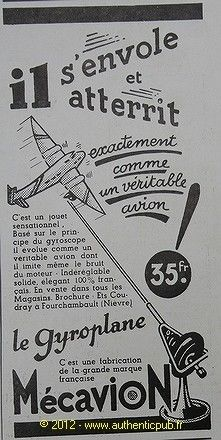 Premier Prix au concours Lépine 1928 !
pour enseignant collectionneur…
Conclusion
• Un réservoir inépuisable de systèmes physiques (méca, thermo,…)
	® généralement complexes (ressort ludique)
	® souvent encore inexpliqués (cf. Courty & Kierlik)

• Des objets fascinants, naturellement manipulables
	® « innovation », brevets (Kaleidoscope de Brewster, …)

• L’occasion d’évoquer les grands jalons de l’histoire de la physique
	® savants connus ou (injustement) méconnus 
	® institutions (Royal Society, Royal Institution, …)
	® polémiques (ex. radiomètre de Crooks)
…